Портфолио музыкального руководителяМуниципального дошкольного образовательного бюджетного  учреждения  детский сад №74Восканян Анаит Ванушевны.
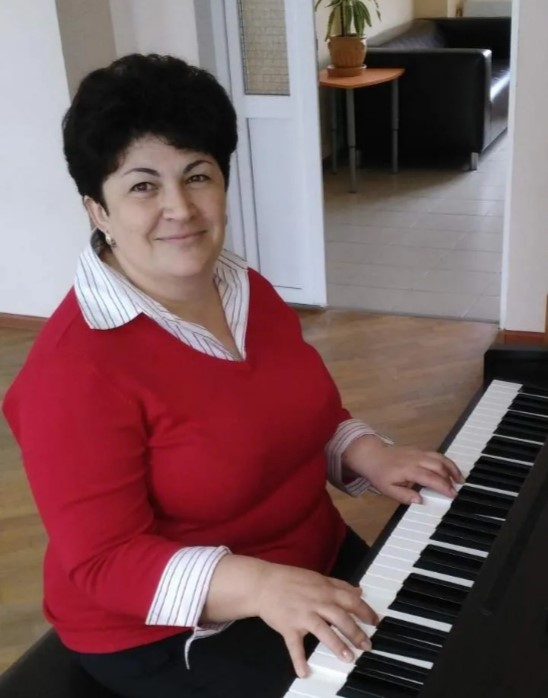 Образование:среднее профессиональное. В 1999году окончила Ванадзорское музыкальное училище .
Специальность: преподаватель детской музыкальной школы, концертмейстер.Стаж педагогической работы: 5 лет
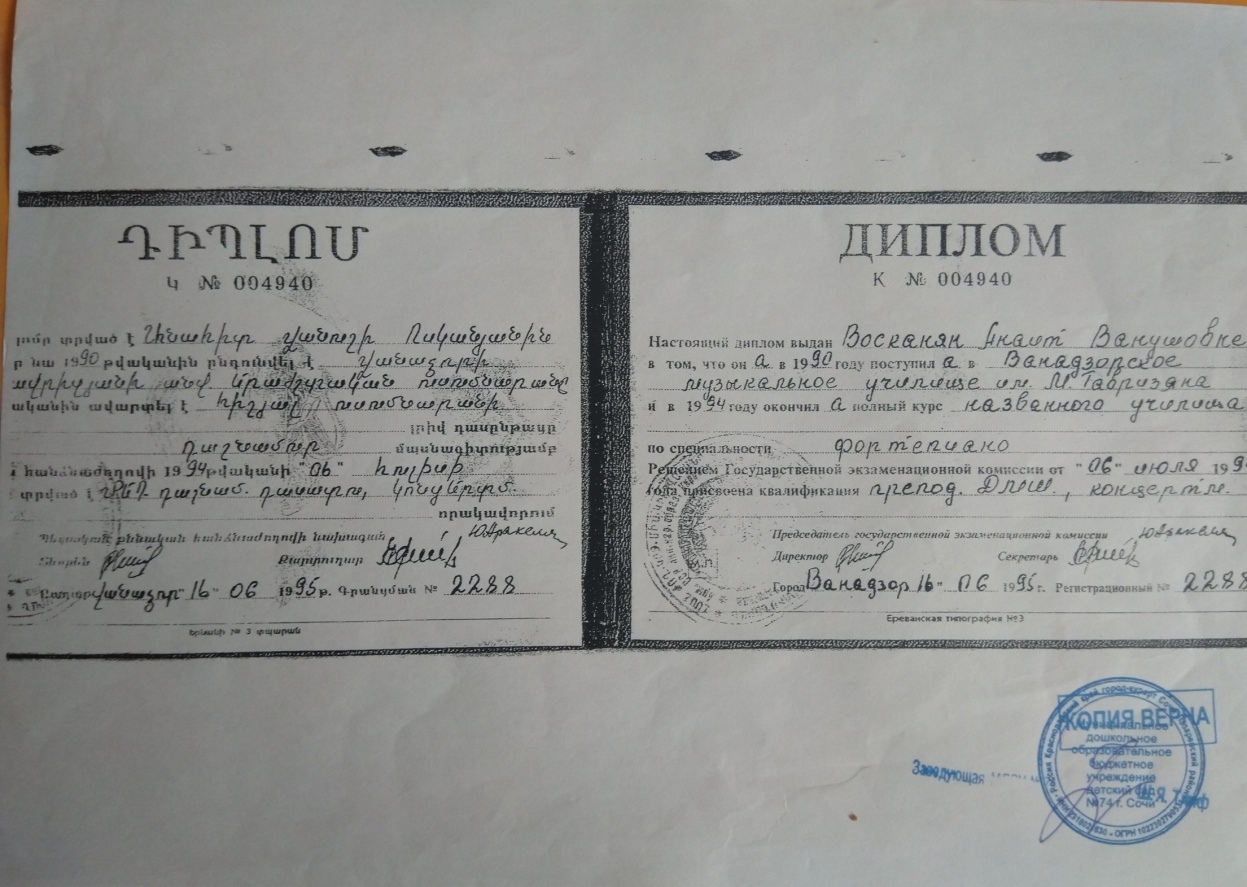 Педагогическое кредо:
«Умение слушать и понимать музыку - один из элементарных признаков эстетической культуры, без этого невозможно представить полноценного воспитания»
Уровень квалификации

2015-2016 г.г. – курсовая подготовка по направлению «Организация образовательного процесса в рамках реализации ФГОС ДО»
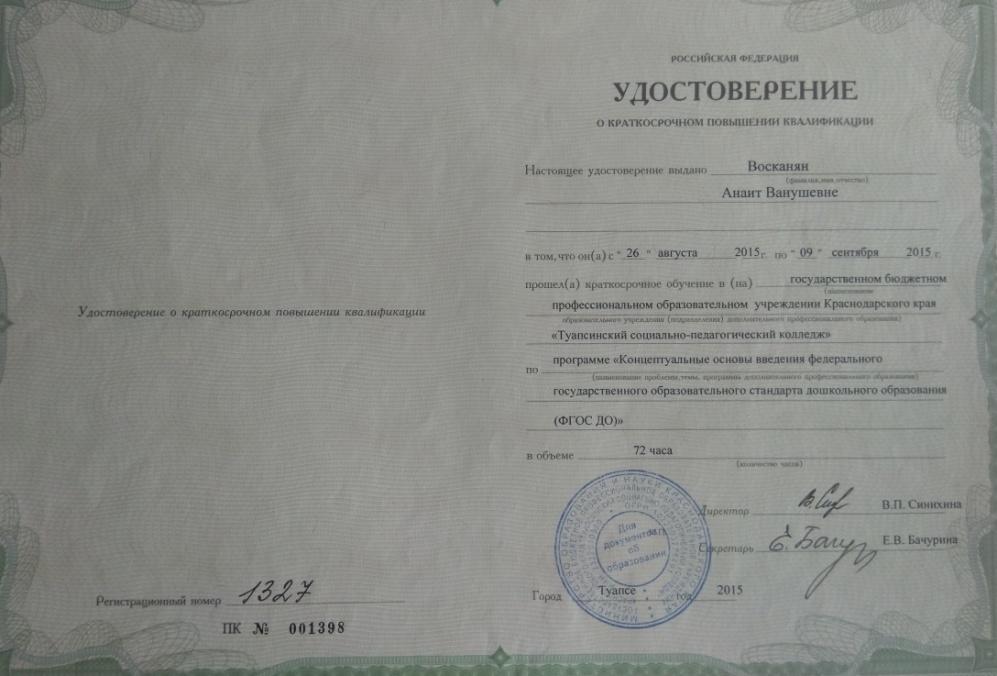 Поощрения и награды
БЛАГОДАРСТВЕННОЕ ПИСЬМО УПРАВЛЕНИЯ ПО ОБРАЗОВАНИЮ И НАУКЕ АДМИНИСТРАЦИИ 
Г. СОЧИ
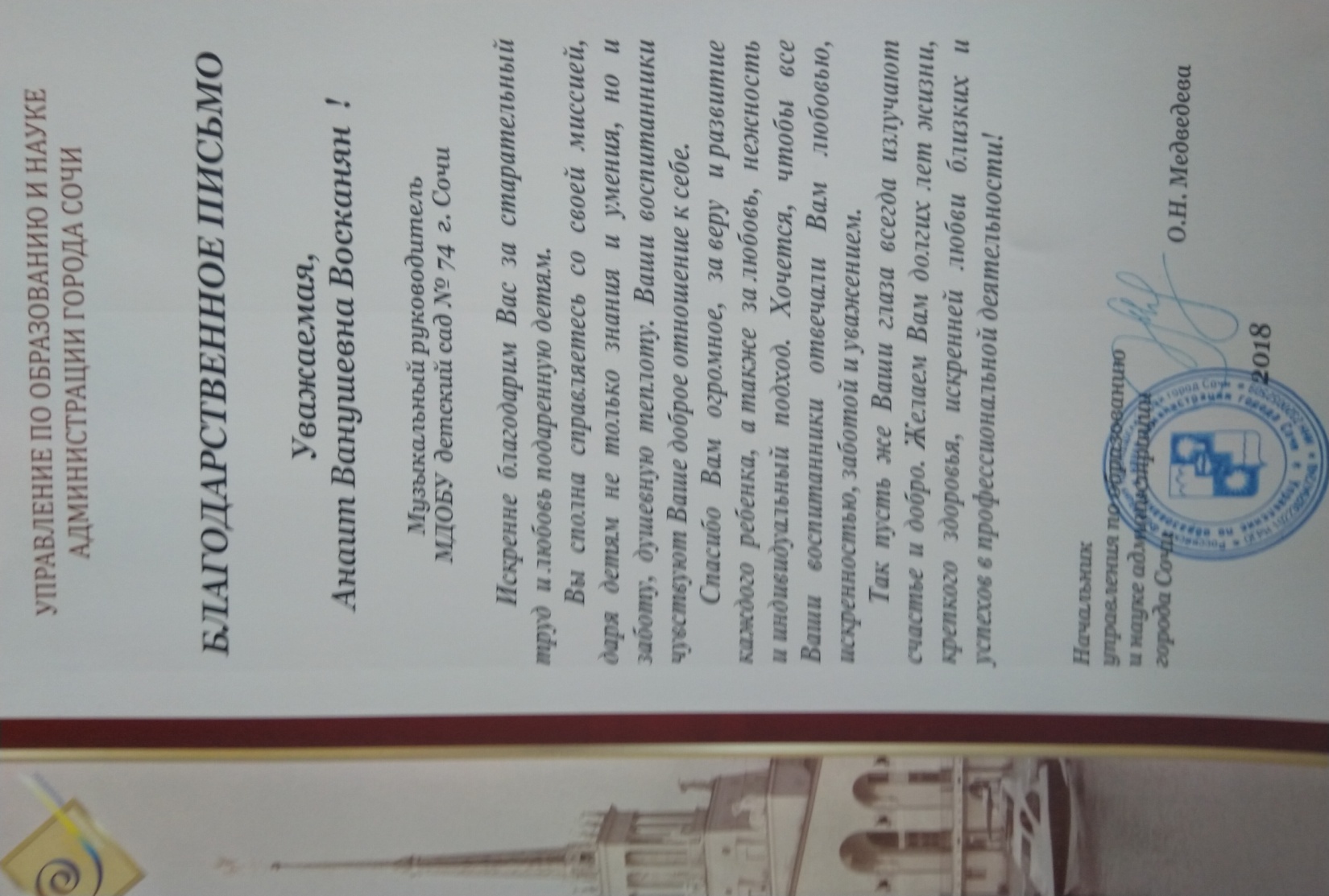 Значимые достижения педагога в профессиональной сфере
Диплом I степени Всероссийского конкурса «Героям великой Победы посвящается…»
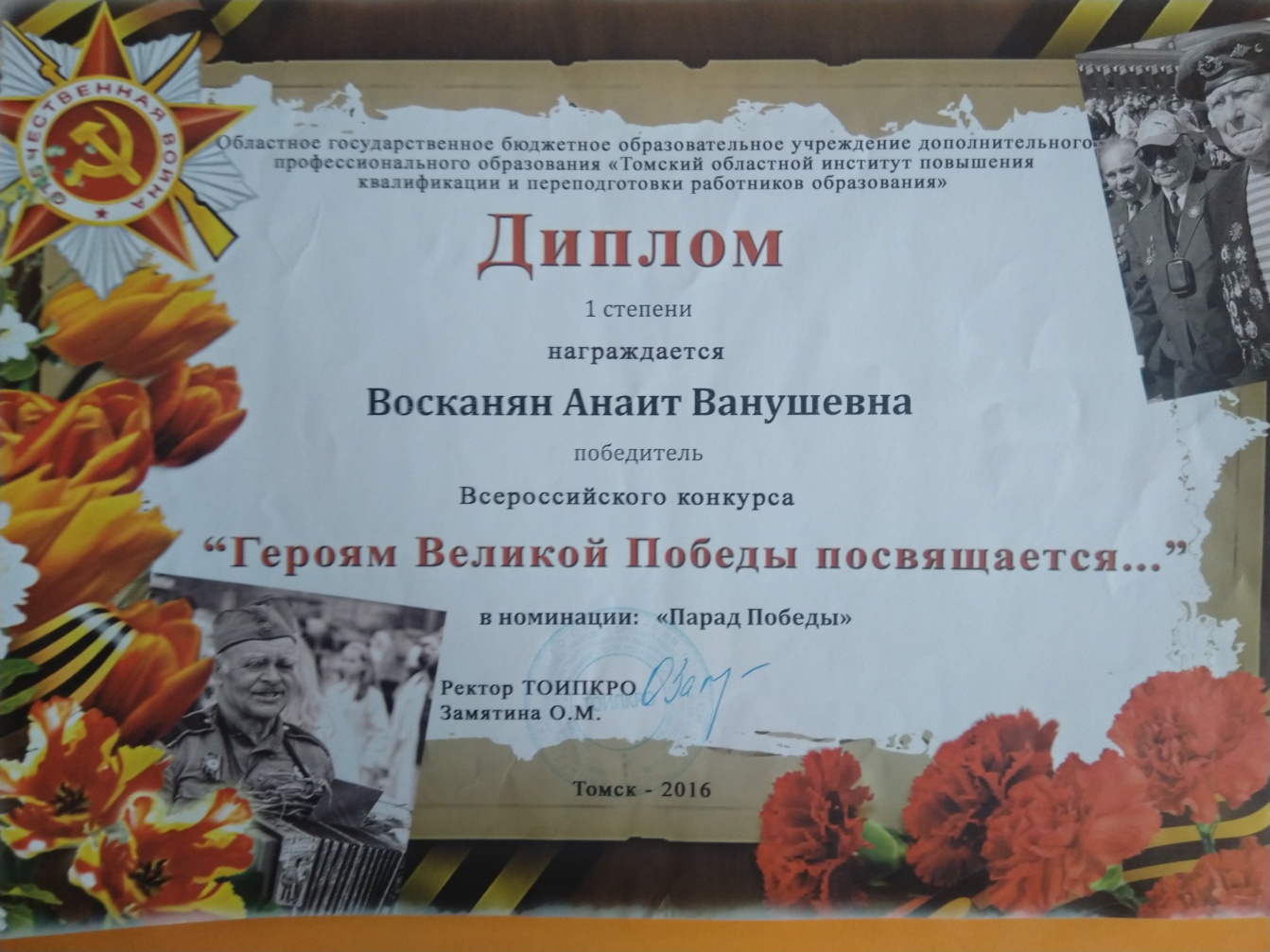 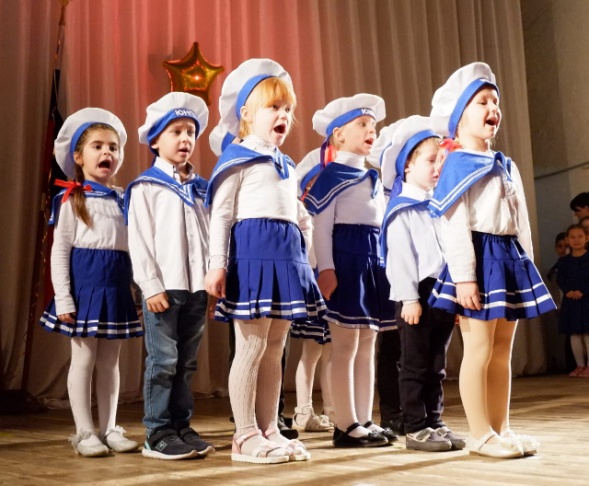 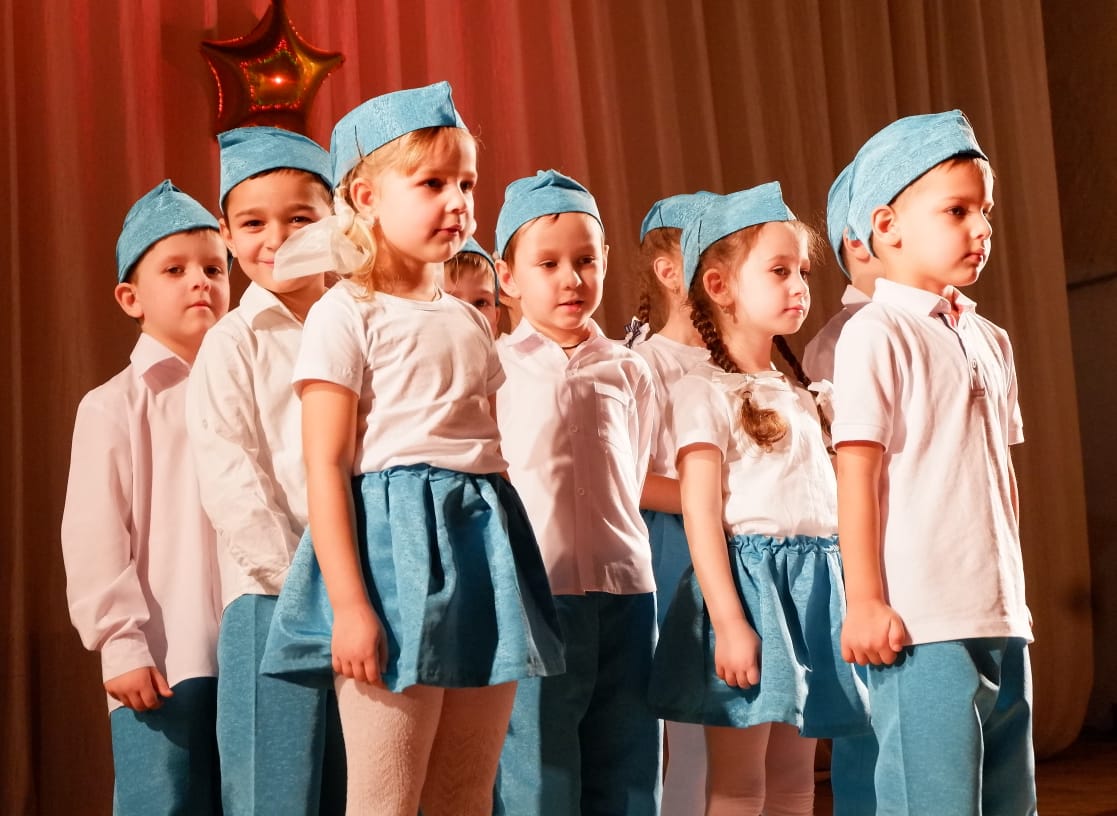 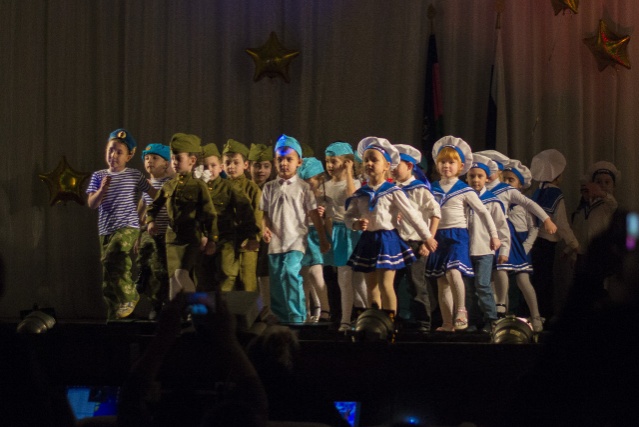 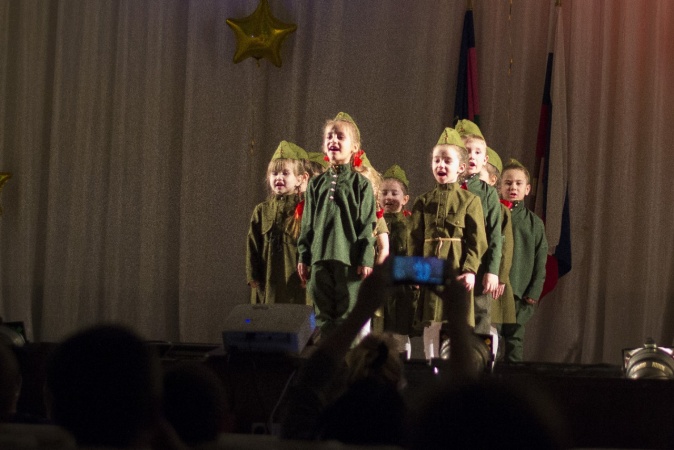 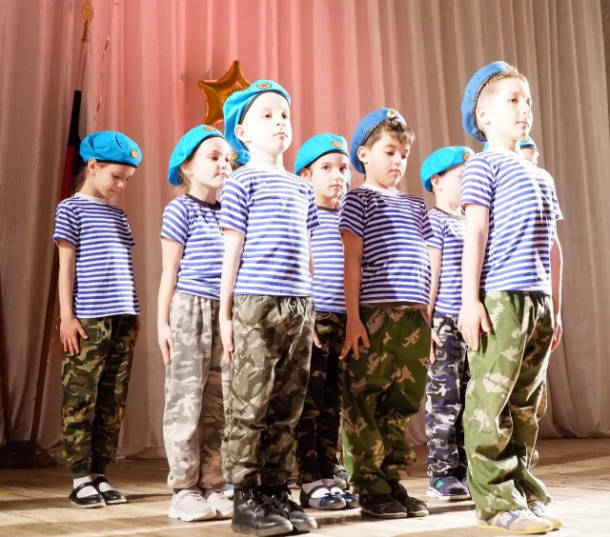 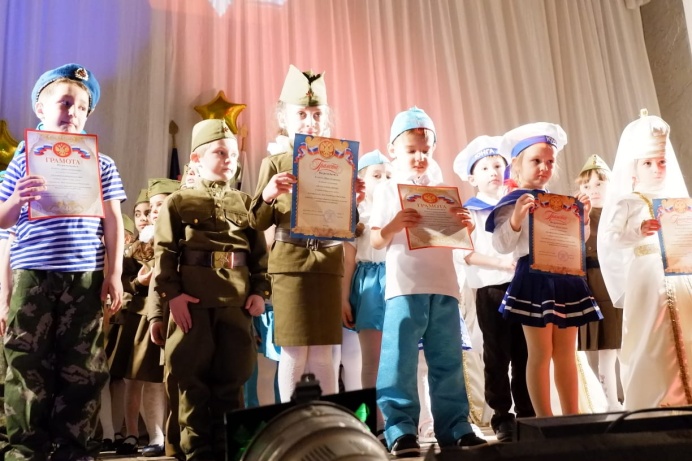 1 место в конкурсе «Серебряный Енот»
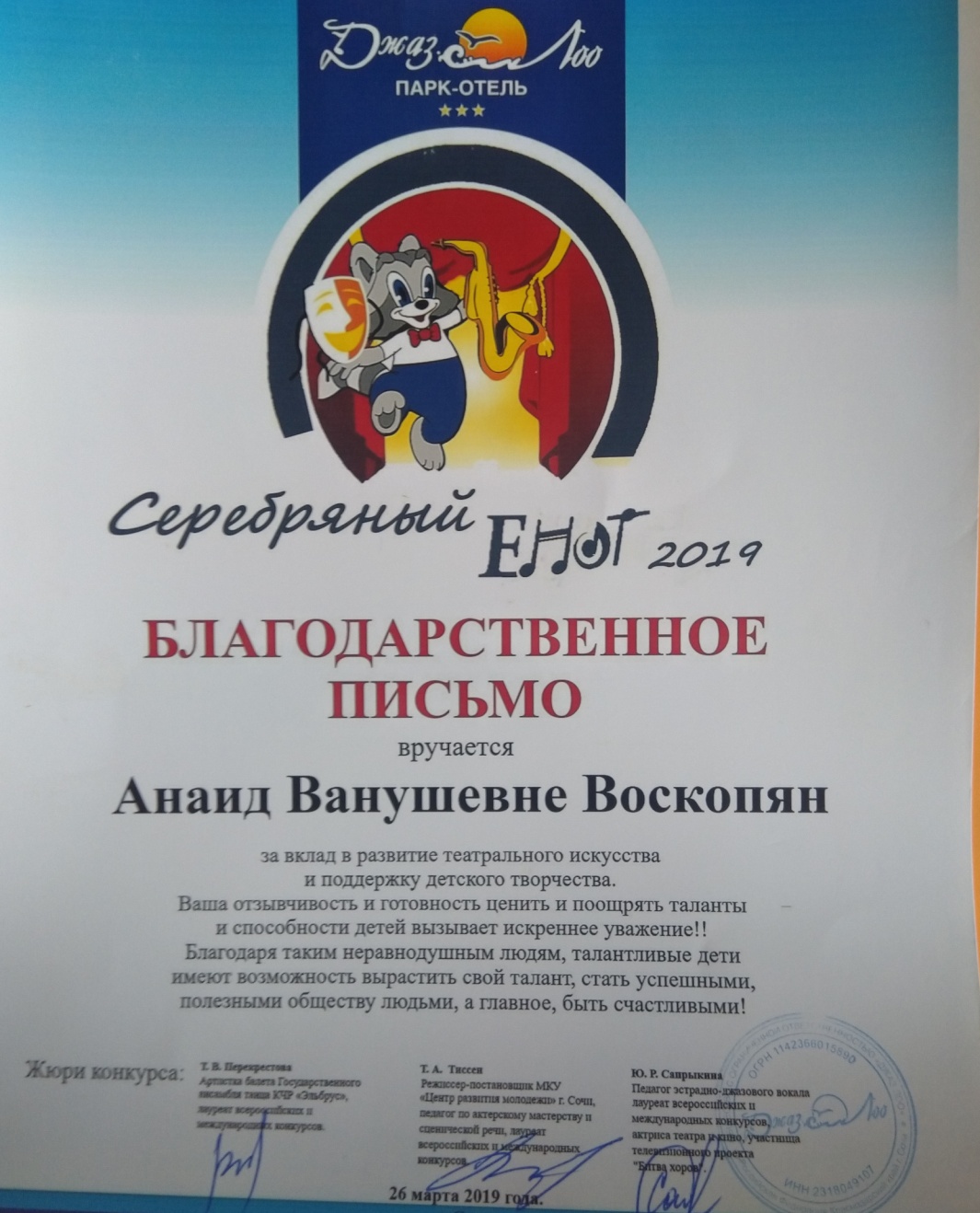 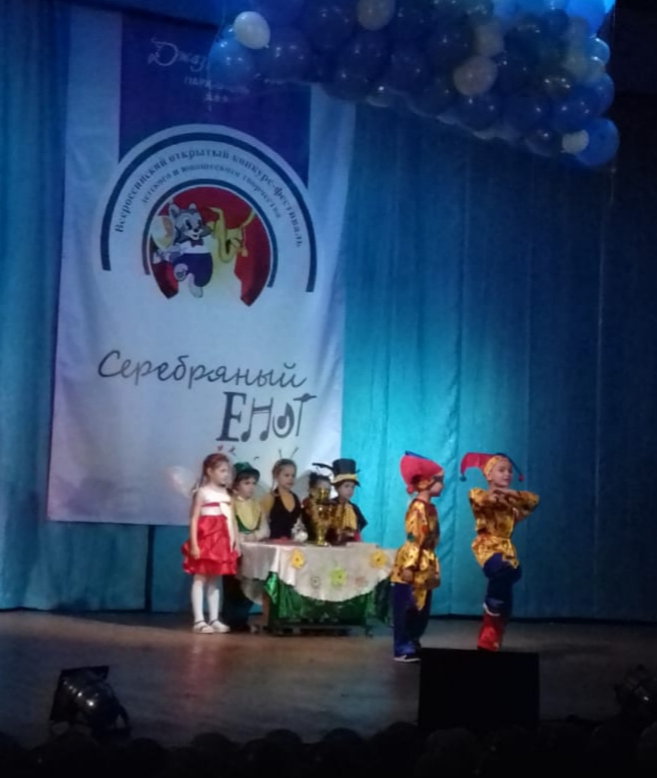 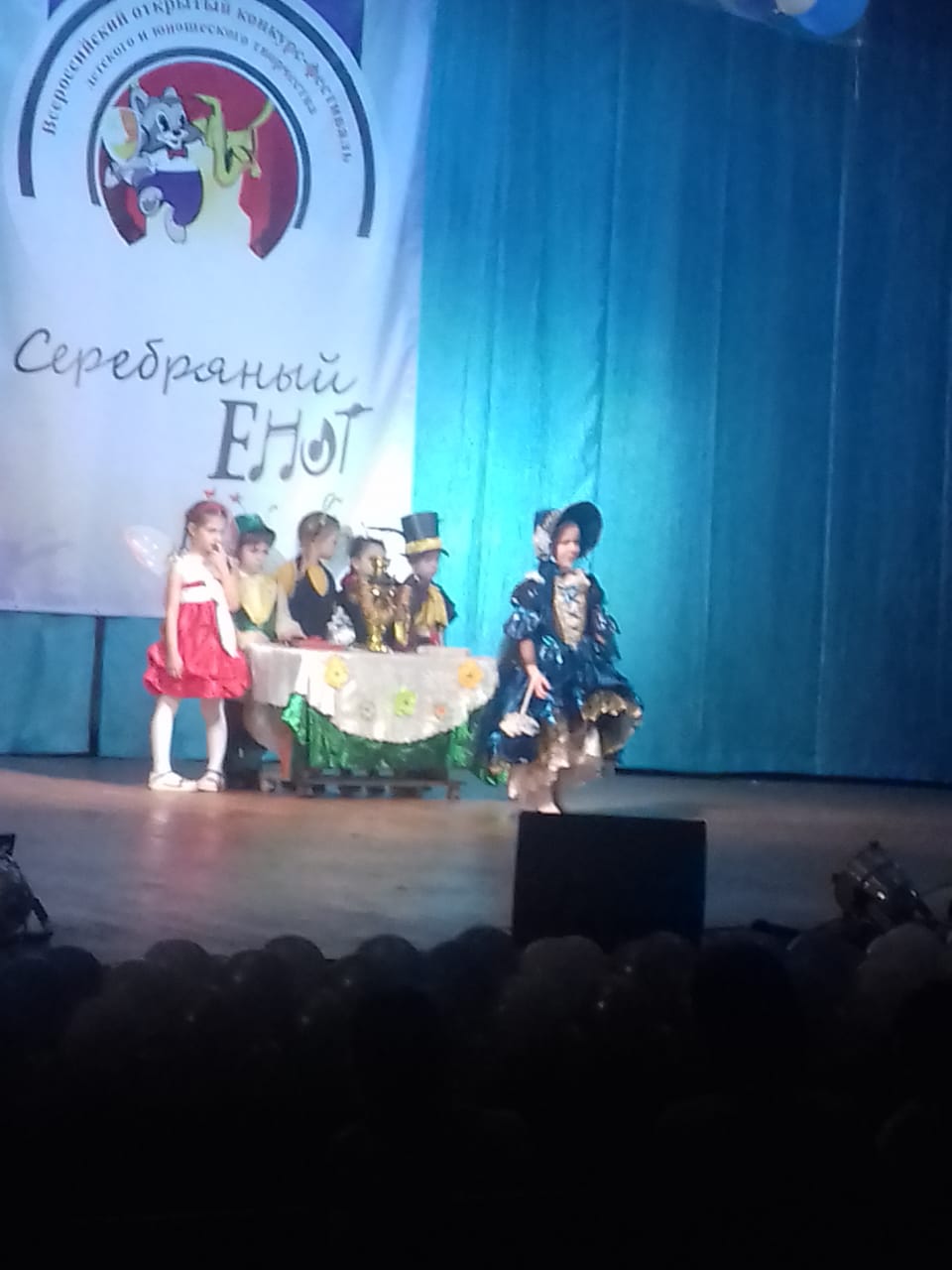 Гран-при в конкурсе театральных постановок «Третий звонок»
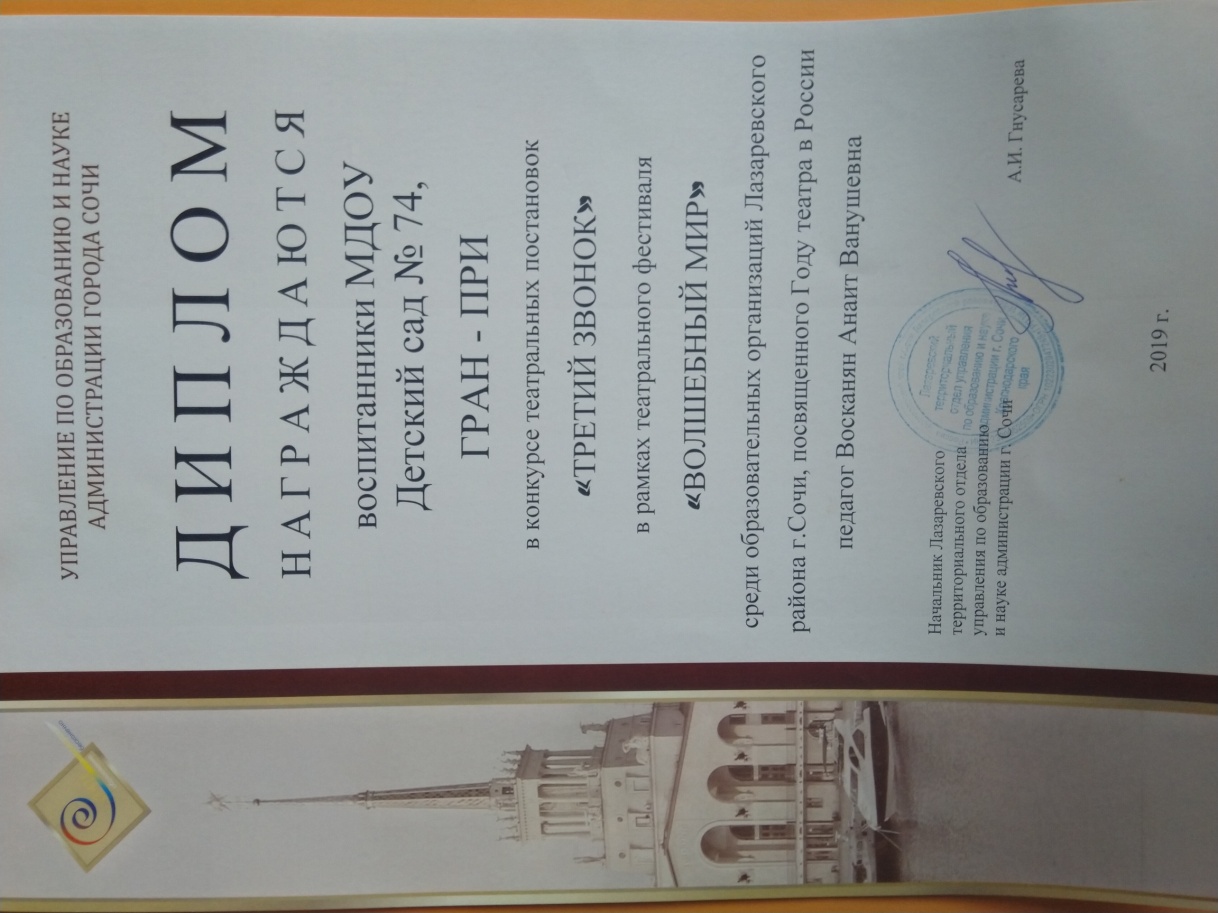 Театрализованная постановка по сказке К.И. Чуковского «Муха-Цокотуха»
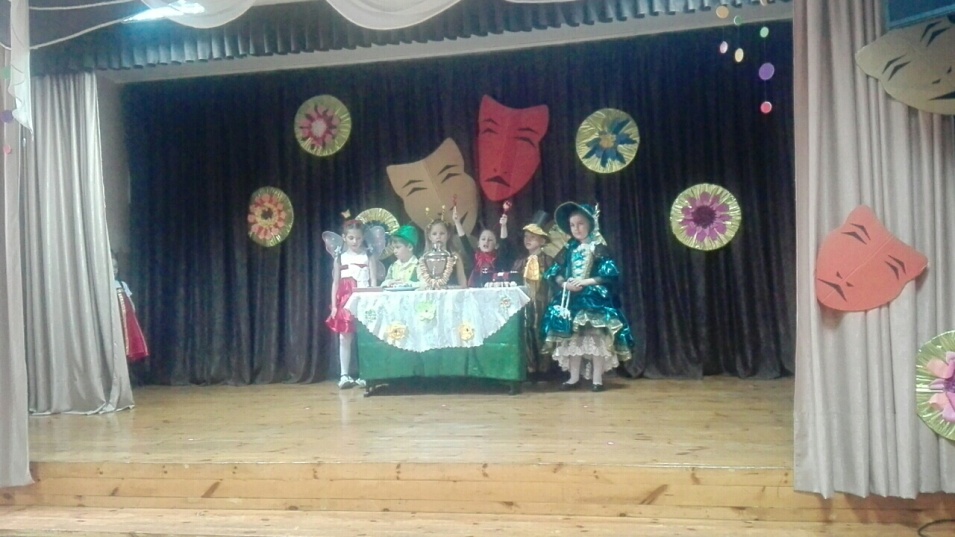 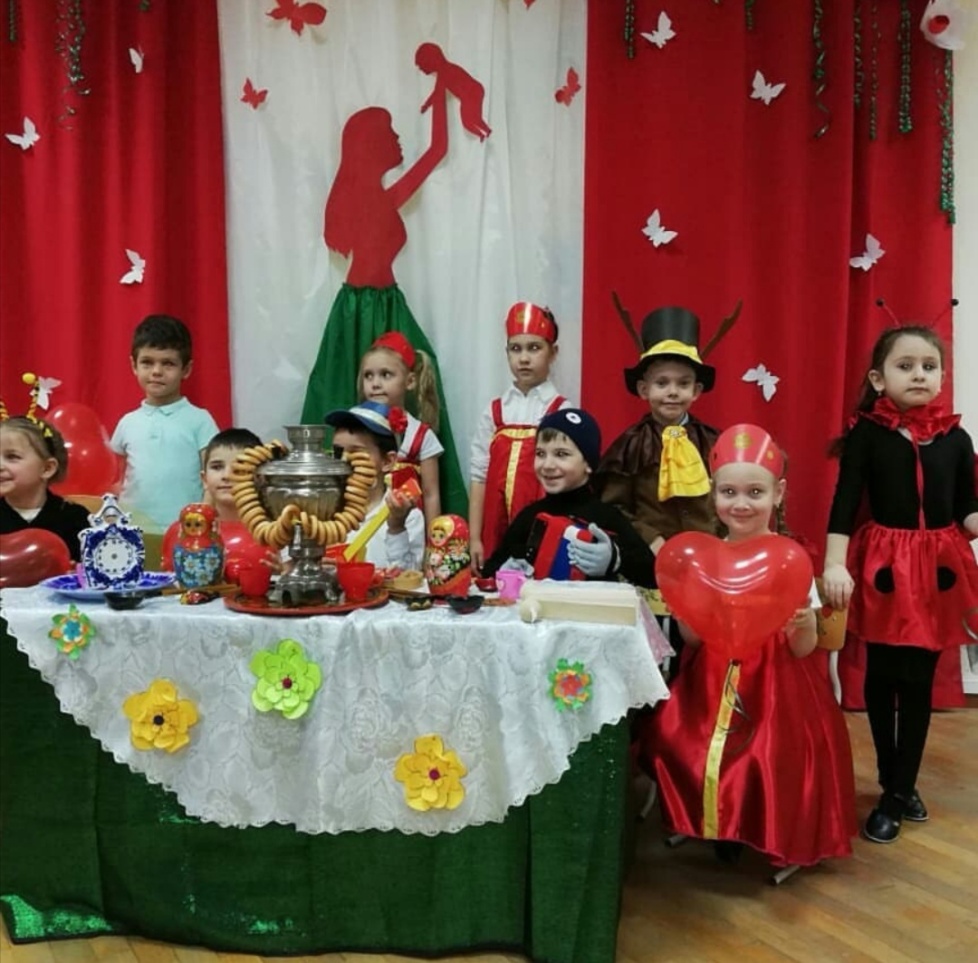 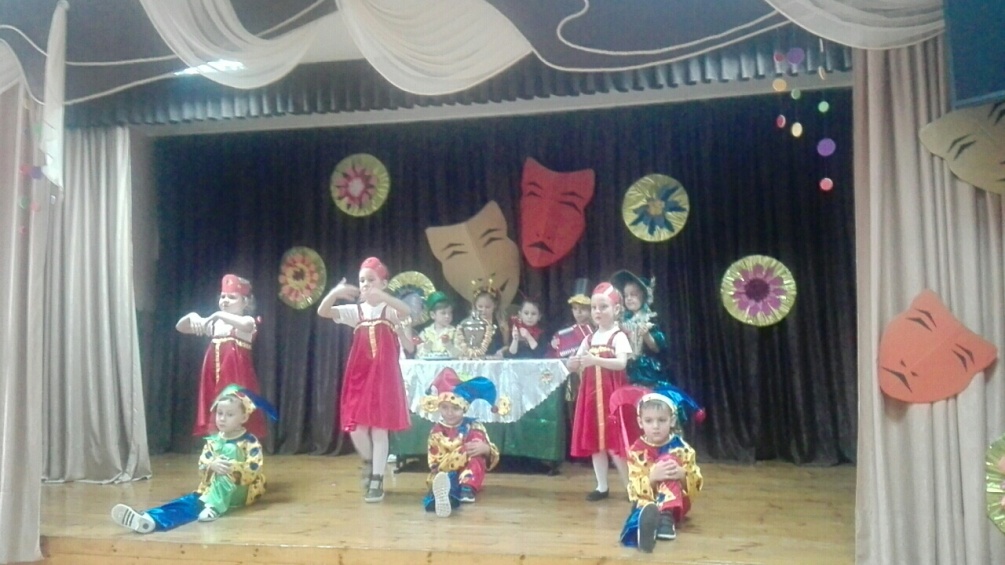 Участие в разработке программно-методического сопровождения образовательного процесса:
разработала учебно-тематическое пособие  на тему: «Эстрадное пение»
Методическая копилка
Разработала авторские сценарии праздников и досуговых мероприятий: 
«День знаний»
«Золотая осень»
«Дорогая мамочка»
Новый год «Приключения Фиксиков», «Снежная королева»
День защитника Отечества «Марш парадов»
«Весна красна»
Международный женский день «Праздник красоты»
9 мая «Помним, гордимся, чтим…»
Выпускной бал «Куда уходит детство…»
День защиты детей «Должны смеяться дети»
«В деревне у бабушки»
День Нептуна «Морские обитатели»
САМООБРАЗОВАНИЕ

«Способы развития музыкального слуха»
Культурно-досуговая деятельность педагога
Театрализованные постановки
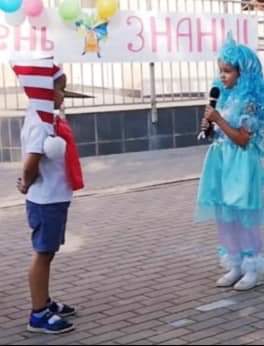 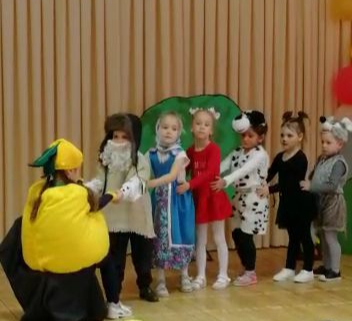 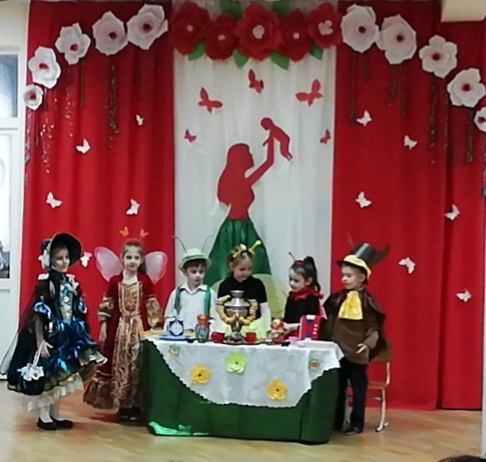 Взаимодействие с общественностью микрорайона
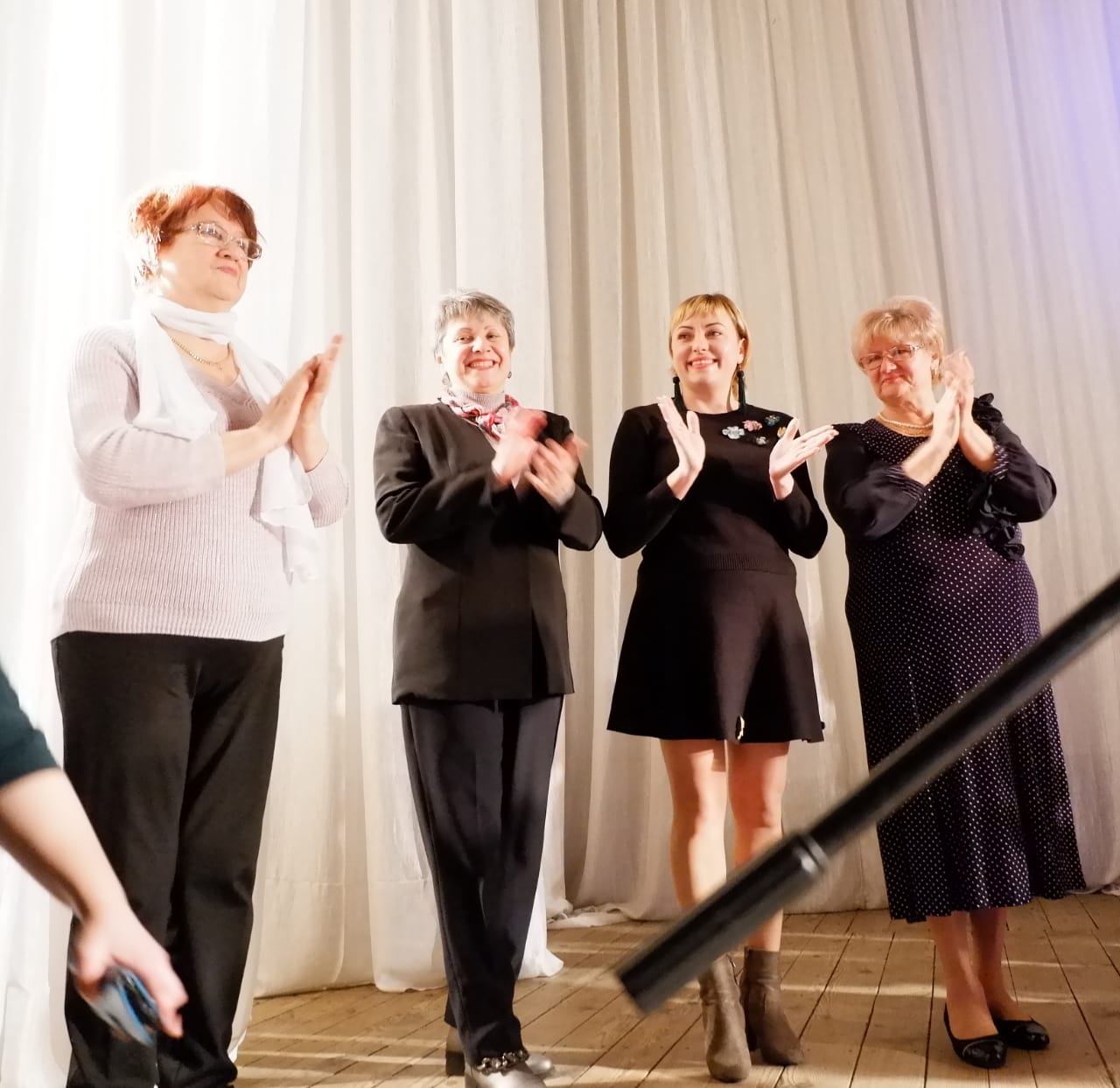 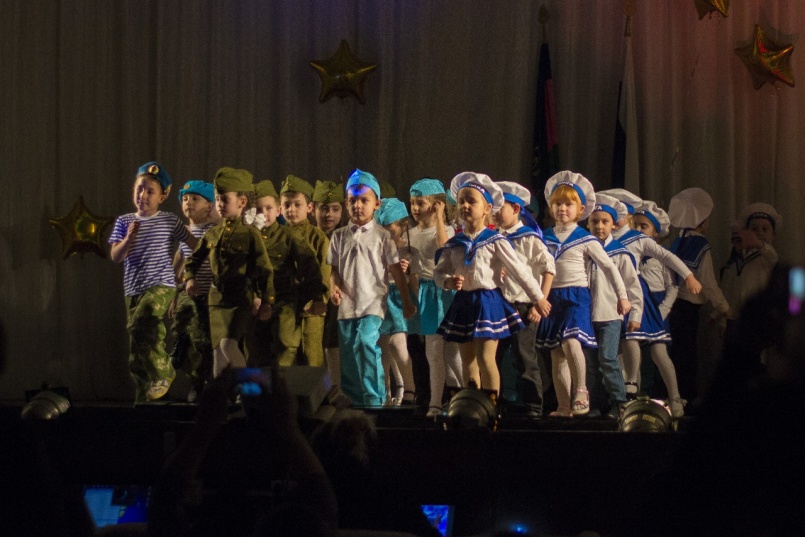 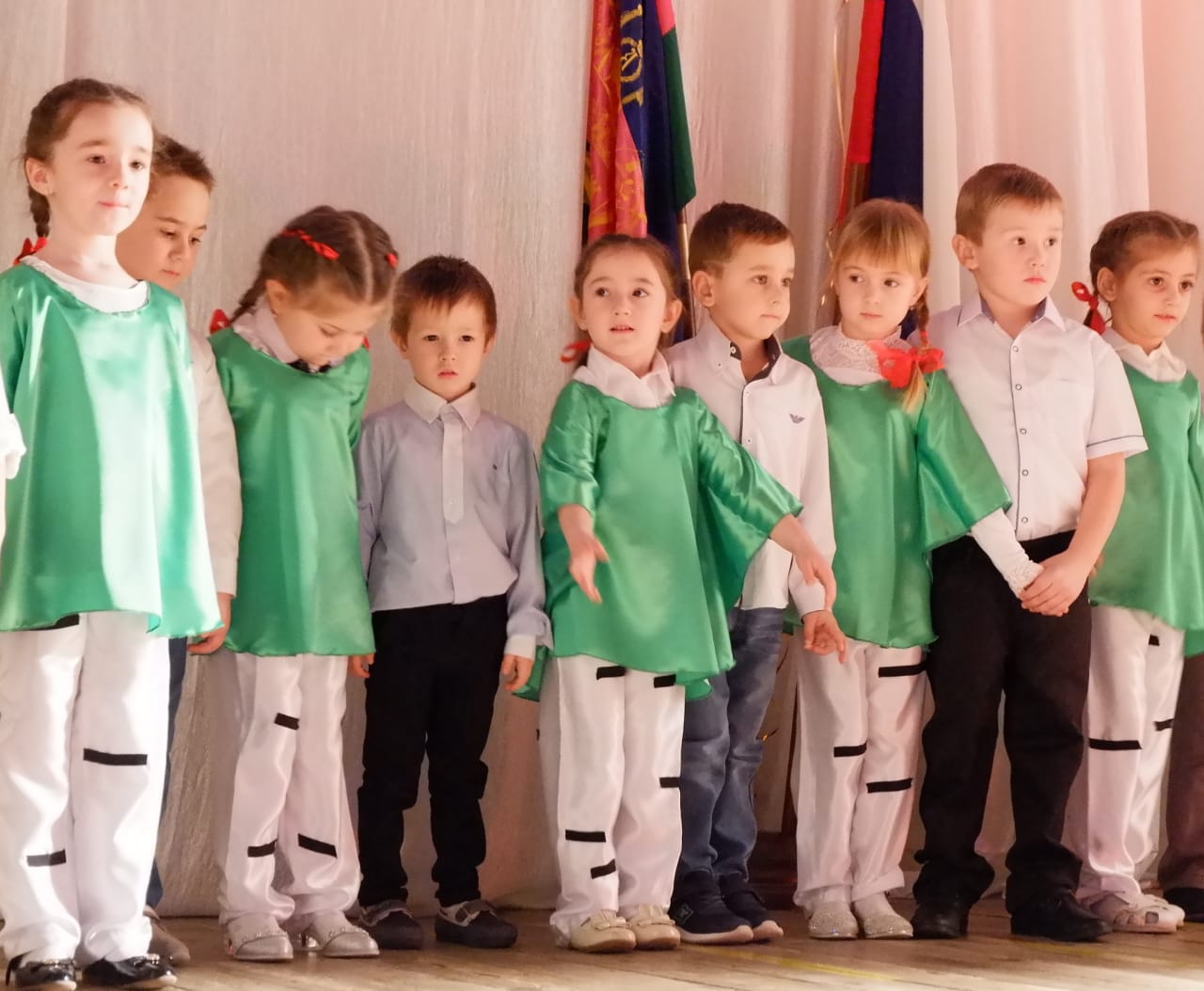 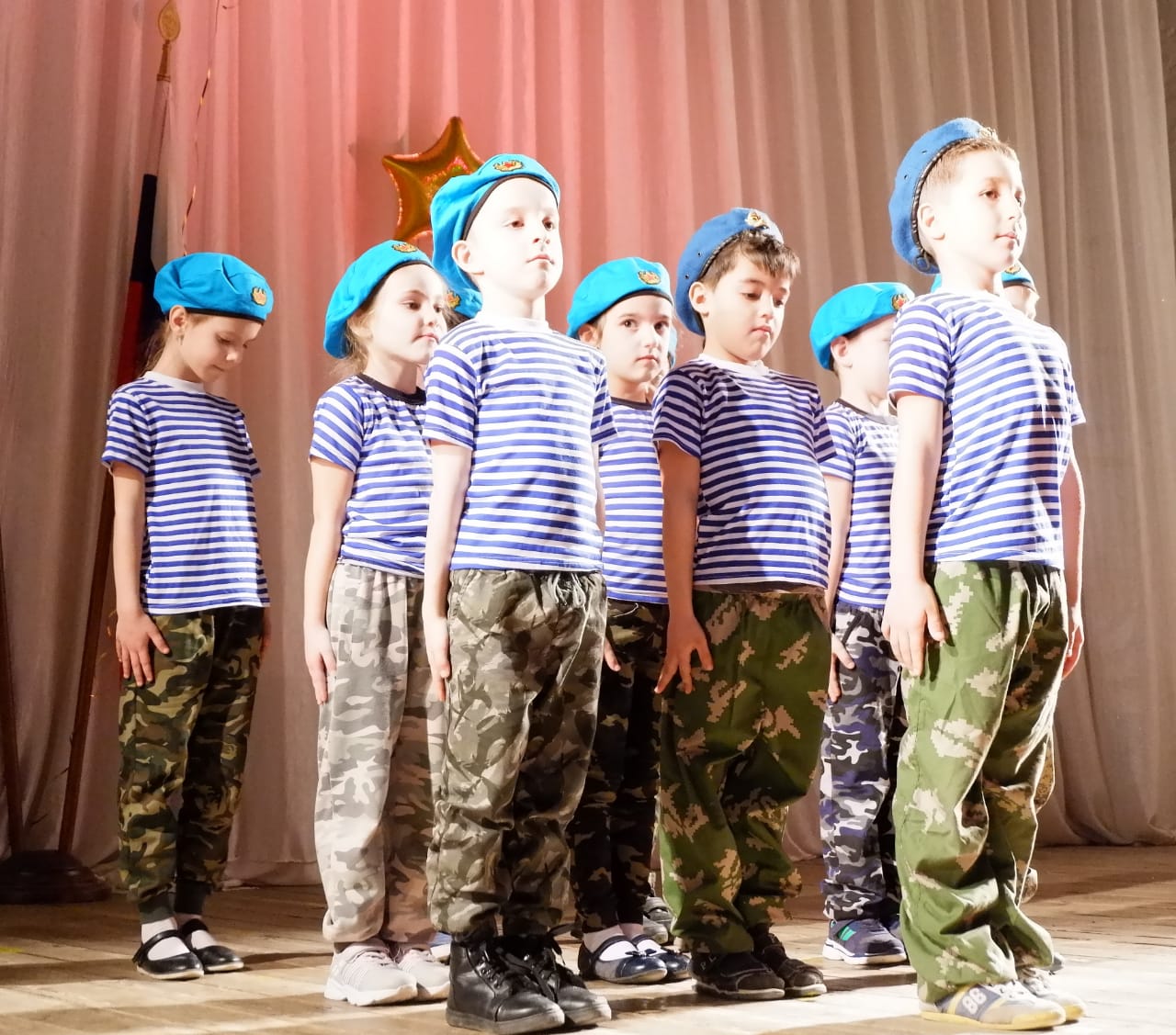 РЕЙТИНГ ПЕДАГОГА

Анаит Ванушевна творчески подходит к своей работе. Приоритетом в деятельности музыкального руководителя является создание благоприятных условий для приобщения детей к музыке. Педагог организует и принимает активное участие во всех мероприятиях, проводимых в ДОУ. Исполнительна, коммуникабельна, дисциплинирована. Пользуется авторитетом среди коллег и родителей.

Администрация и педагоги МДОУ №74
Увлечения вне профессиональной деятельности:
 печет пирожные;
играет на фортепиано
Спасибо за внимание